Dofinansowanie projektów szerokopasmowych w ramach Programu Fundusze Europejskie na Rozwój Cyfrowy i Krajowego Planu Odbudowy i Zwiększenia Odporności
Szybki internet w całej Polsce
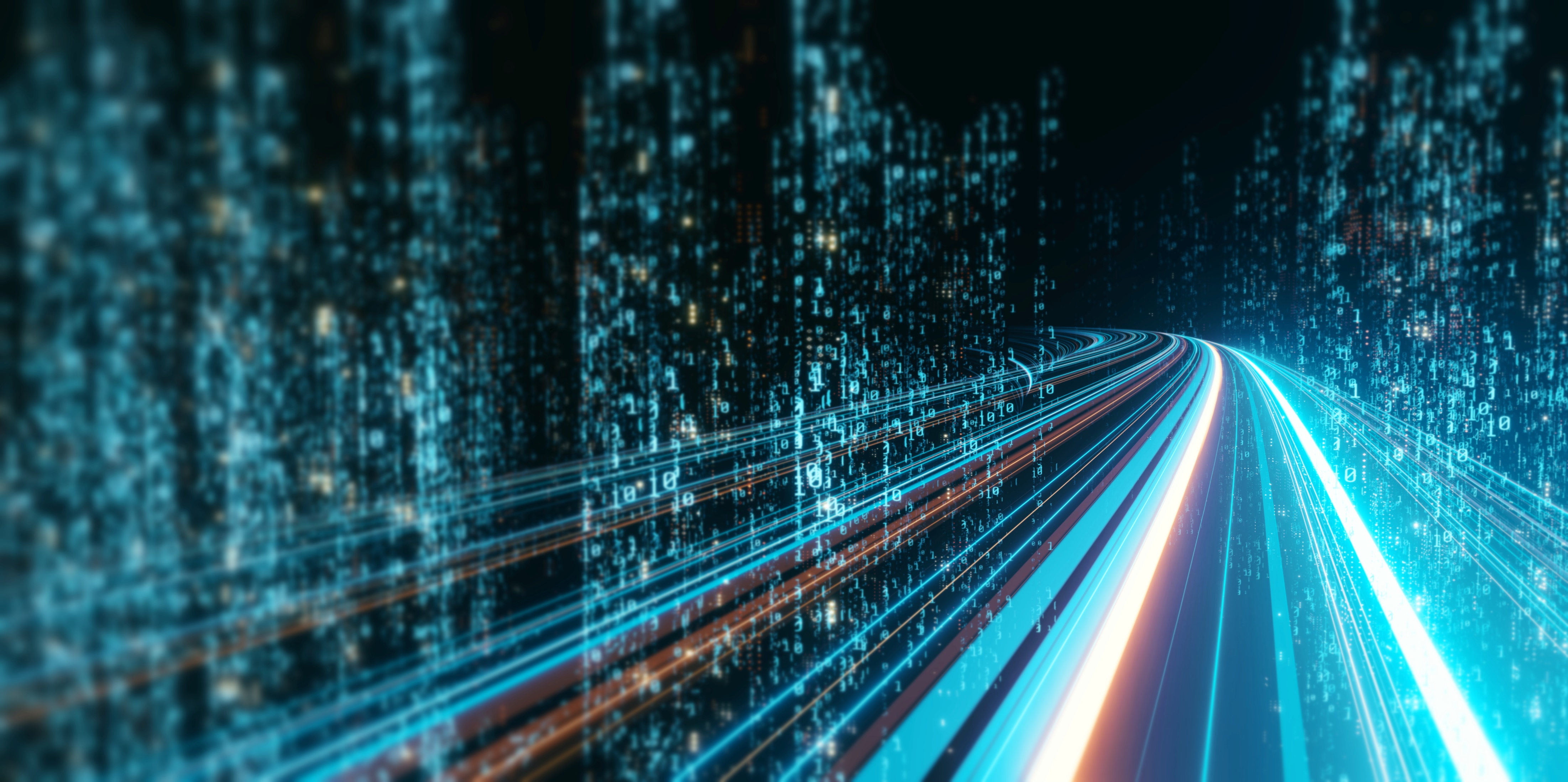 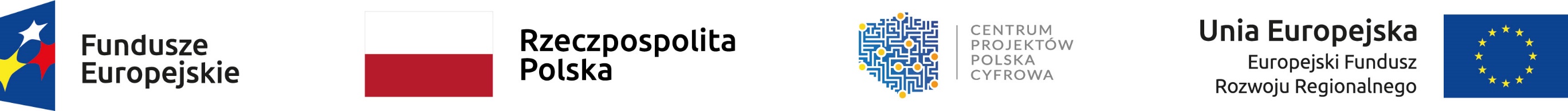 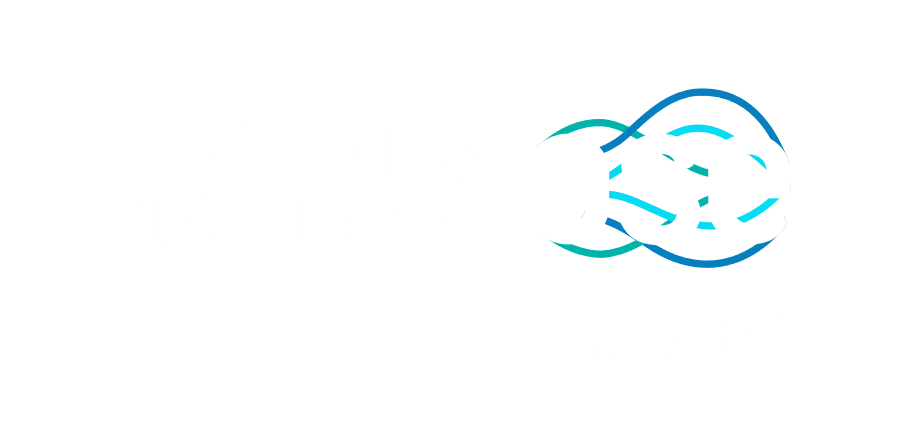 Dostęp do szybkiego internetu
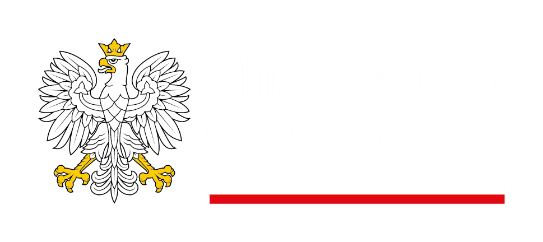 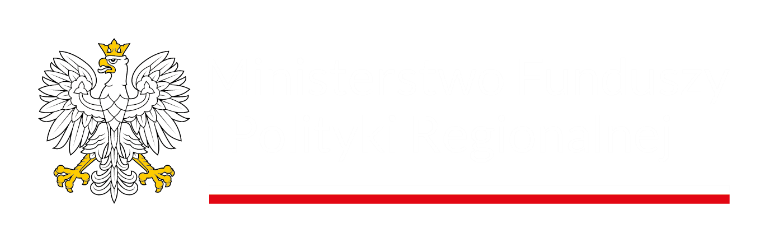 2015
2023
Ogólnopolska Sieć Edukacyjna
Szkoły z dostępem do sieci 100 Mb/s
20,5 tys.
7,1 tys.
Światłowód w całej Polsce
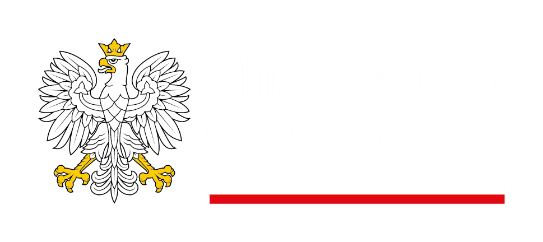 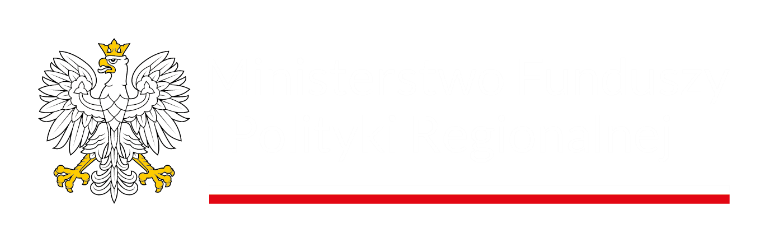 Inwestycje o wartości ponad 10 mld złotych
Ponad 1,7 mln gospodarstw domowych w zasięgu szybkiego internetu
100% pokrycia obszaru konkursowego
2026
Polska w sieci
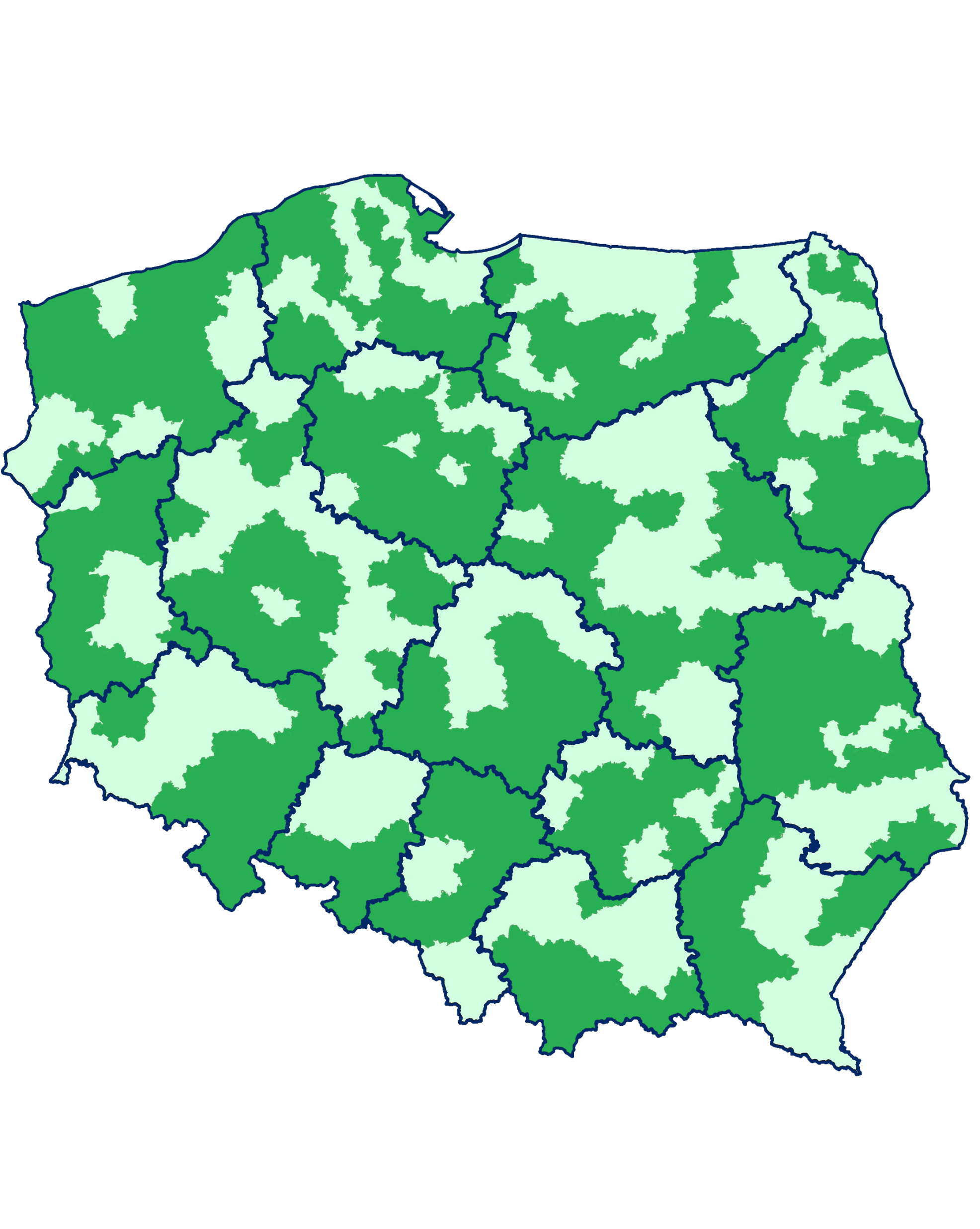 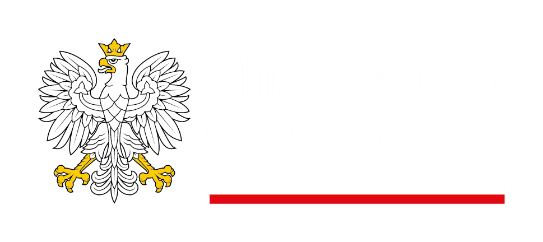 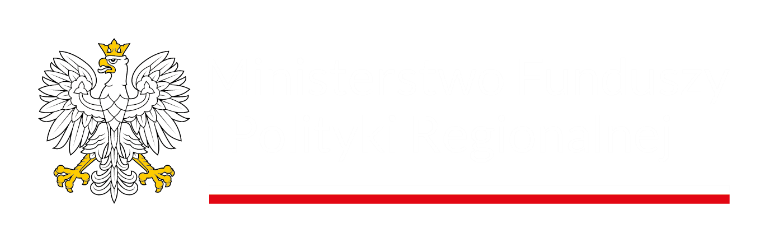 KPO  6,6 mld zł                  	ponad 1 mln gospodarstw domowych
FERC  4,6 mld zł                 	675 tys. gospodarstw domowych

Pakiet dla polskich MŚP
184 małe obszary (wartość do 20 mln złotych)
doświadczenie w realizacji projektów zamiast weksla
wyższe wymagania wobec spółek celowych
uproszczenie rozliczeń 
waloryzacja „inflacyjna”
Zagregowane obszary konkursów
          Krajowy Plan Odbudowy
            Fundusze Europejskie na Rozwój Cyfrowy
Więcej na internet.gov.pl!
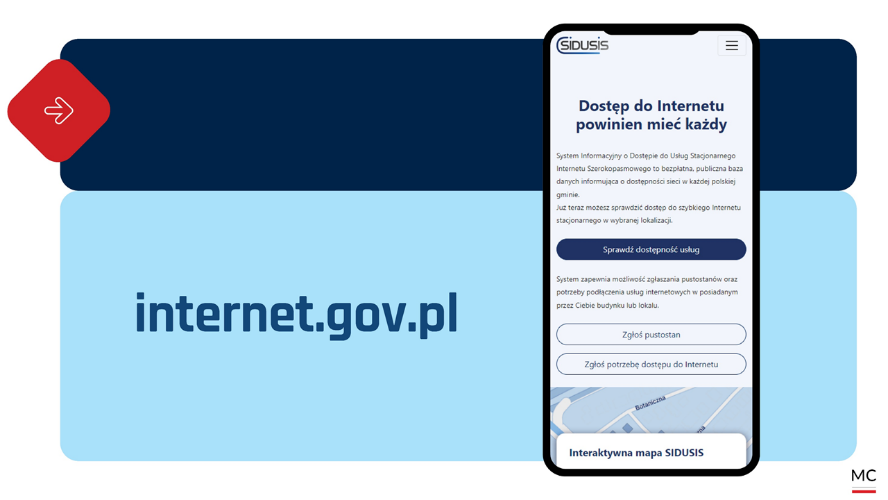 Portal dla obywateli, urzędów i operatorów
  Sprawdź, kto dostarcza internet   do Twojego domu
  Zgłoś zapotrzebowanie   na światłowód albo niezgodność danych
  Wygeneruj samorządową listę poparcia